Bài 5
Gia đình của em
Khởi động
Bài hát: “Cả nhà thương nhau”
Khám phá
Vì sao cần có một gia đình?
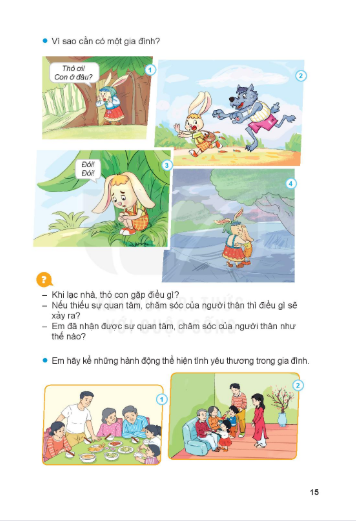 Thỏ ơi!
Con ở đâu?
Đói!
Đói!
Luyện tập
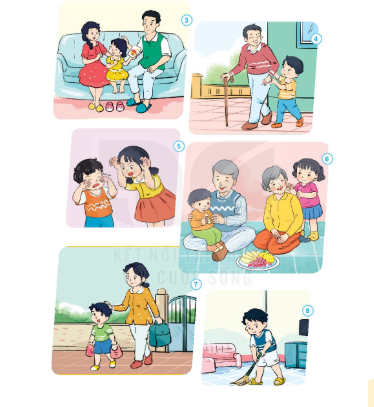 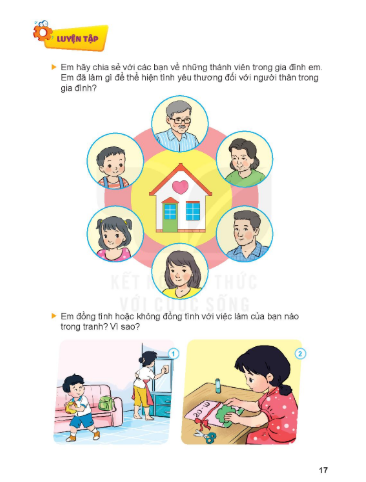 Em đồng tình hoặc không đồng tình với việc làm của 
bạn nào trong tranh? Vì sao ?
Vận dụng
Em có lời khuyên gì dành cho bạn?
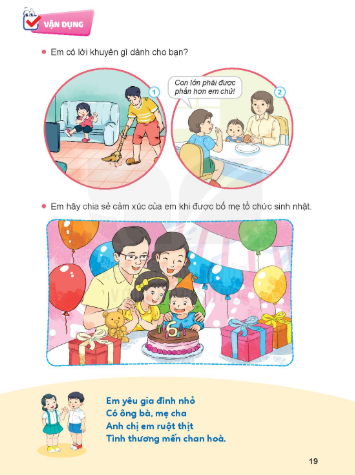 Con lớn hơn phải được 
phần hơn em chứ!
Vận dụng
Em yêu gia đình nhỏ
Có ông bà, mẹ cha
Anh chị em ruột thịt
Tình thương mến chan hòa.
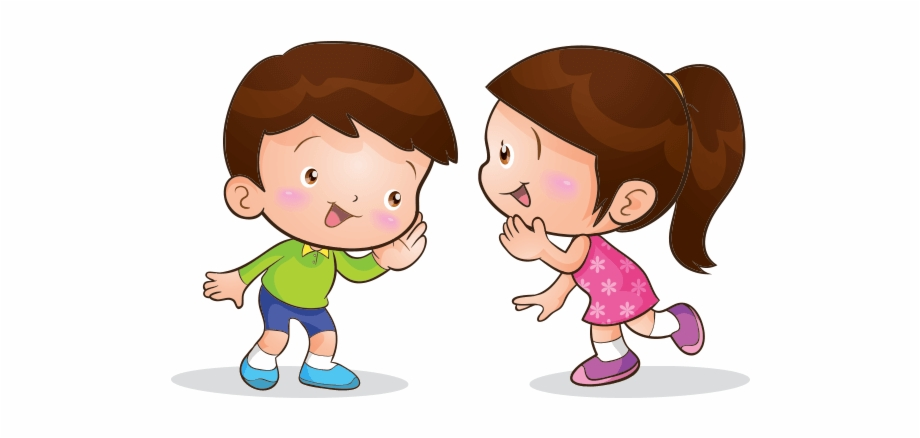 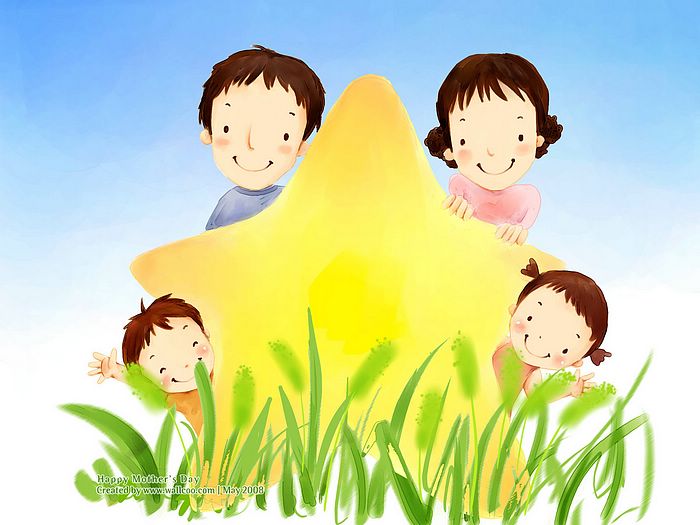 Chóc thÇy c«, c¸c con cïng 
gia đình m·i m·i 
h¹nh phóc !